“Sveikatos projektų įgyvendinimas Pasvalio specialiojoje mokykloje.”
PASVALIO SPECIALIOSIOS MOKYKLOS 
SOC. PEDAGOGĖ METODININKĖ
LORETA PETRAUSKIENĖ

2013 M. GRUODŽIO 10 D.
Tikslas
Pristatyti Pasvalio specialiojoje mokykloje vykdomus sveikatos projektus ir jų naudą negalią turintiems vaikams.
Pasvalio specialiojoje mokykloje mokosi mokiniai, turintys specialiųjų ugdymosi poreikių dėl intelekto sutrikimų.
Sveikata – tai vertybė
Poreikis sveikai gyventi turėtų būti formuojamas nuo gimimo ir pirmiausiai už tai yra atsakinga šeima. Vaikui pradėjus lankyti mokyklą, jo gyvenimo būdą veikia ugdymas. Todėl nuo to, kaip šis ugdymas bus organizuojamas, nemaža dalimi priklauso ir vaiko sveikata bei gyvenimo būdas.
Dauguma mokyklos mokinių yra kilę iš rizikos grupių šeimų, iš kurių į mokyklos aplinką atsineša daug negatyvumo, netinkamo elgesio pavyzdžių. Projektų dėka siekiame formuoti teigiamą mokinių, jų tėvų (globėjų) požiūrį į sveikatos gerinimą, suteikti vaikų kūnui gyvastingumo, energijos ir veikimo džiaugsmo, o sielai stiprybės, gerumo ir atjautos.
Atskleisti savo gabumus ir gebėjimus svarbu kiekvienam ir didžiausią veiklos ribotumą turinčiam mokiniui. Veiklos ribotumas neatima iš mokinio teisės į savo veiklos įprasminimą, todėl mokyklos bendruomenė turi sukurti aplinką, kurioje mokinys gali prasmingai veikti, gali reikštis jo stiprieji gebėjimai. Pasitikėjimas ir pripažinimas stiprina savimonę ir skatina saviraišką.
Pasvalio specialioji mokykla projektinėje veikloje dalyvauja jau 9-eri metai. Projektinės veiklos metu aktyviais metodais bei būdais siekiame padėti mokiniams formuoti teigiamą požiūrį į sveiką gyvenimo būdą.

Žingsnis po žingsnio, diena po dienos vaikas įgyja kaskart vis daugiau žinių apie asmens higieną, sveikatą ir mitybą, fizinį aktyvumą, grūdinimąsi.
Nei vienas specialistas nepajėgus vienas patenkinti visapusiškai vaiko poreikių. 
Tad savo darbe vykdant sveikatingumo projektus taikome bendradarbiavimo principą. 
Vykdant projektus glaudžiai bendradarbiaujame su Pasvalio rajono savivaldybės Visuomenės sveikatos biuro specialistėmis, Pasvalio mieste esančiomis mokyklomis, Senelių globos namais ir kitomis institucijomis.
Naudinga klausti pačių mokinių, kokių užsiėmimų su specialistais jie norėtų. 
Stengiamės mokiniams išaiškinti, kokia jiems siūlomų veiklų prasmė, nes tai mokiniams suteikia aiškumo, o svarbiausia – jaučiasi kartu dalyvaujantys sprendimo priėmime.
Bendradarbiaujant su vaiku svarbu:
rodyti pagarbą, supratimą ir rūpestį;
pabrėžti jo stipriąsias savybes, sudaryti sąlygas patirti sėkmę;
padėti suprasti jo problemų priežastis;
leisti klausti, atsakyti į visus mokinį dominančius klausimus;
pastebėti net menkiausią pažangą ir apie ją pasakyti vaikui;
tikėti vaiko galimybėmis.
Projektuose naudojame :
paskaitas, pokalbius - diskusijas;
filmų peržiūra ir jų aptarimas;
įvairūs žaidimai, pratimai (atsipalaidavimo, terapiniai, socialinių įgūdžių ugdymui);
lankstinukų ir atmintinių dalinimas;
informacinių stendų ir plakatų kūrimas; 
susitikimai su įvairiais svečiais; 
akcijų organizavimas.
Projektų metu siekiame:
Suteikti žinių apie sveiką mitybą, stengtis formuoti teisingus maitinimosi įgūdžius.
Mokinius užimti turininga ir jiems įdomia veikla.
Ugdyti tarpusavio bendravimo kultūrą, mąstymą, kurti, dirbti kartu.
Integruotis į visuomenę.
Ugdyti pasyvaus bei aktyvaus poilsio įgūdžius.
Sustabdytosakimirkos
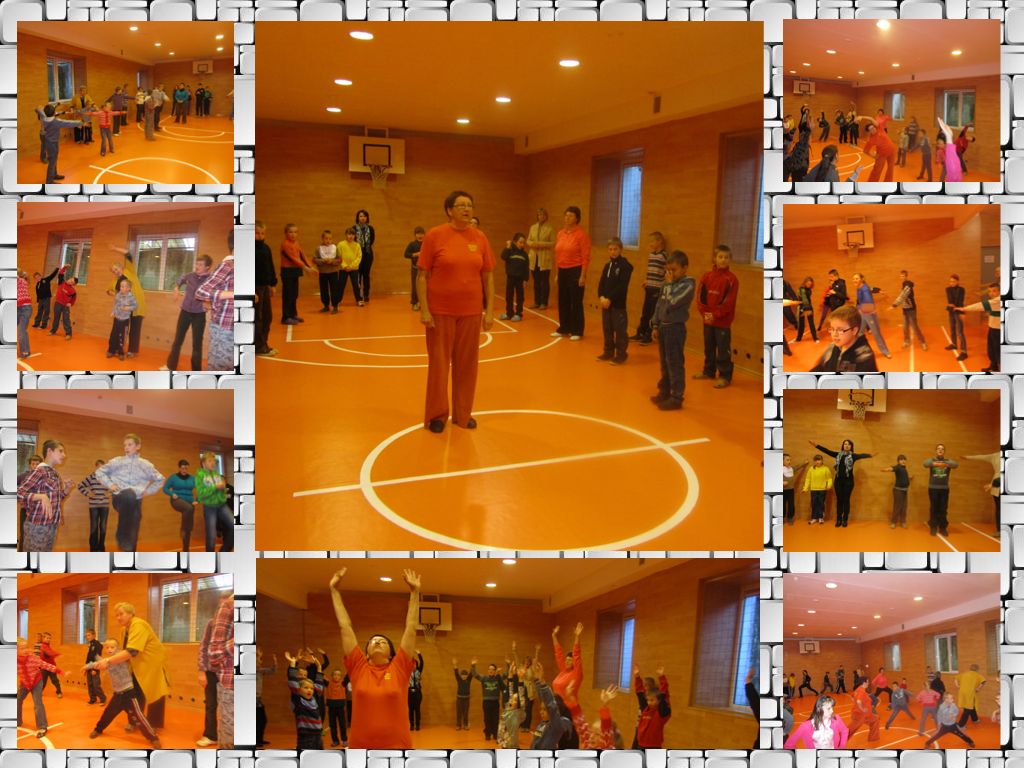 Mankštos.
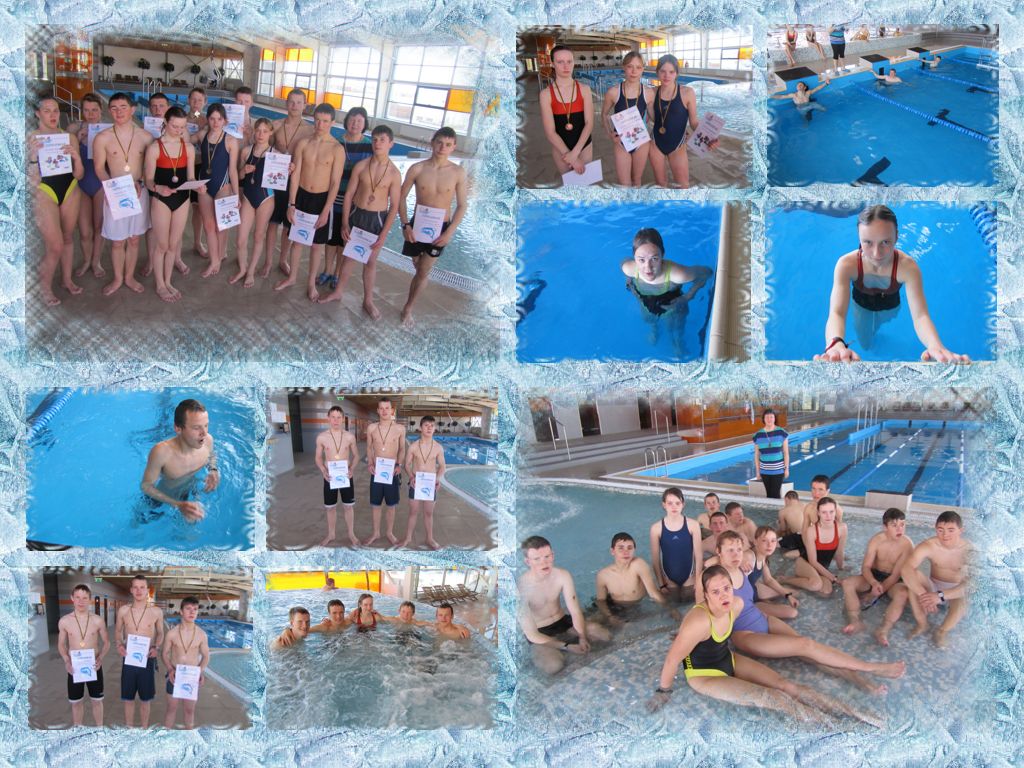 Plaukimo varžybos “Undinėlės ir delfinai”
Rudens bėgimo ir dviračių varžybos.
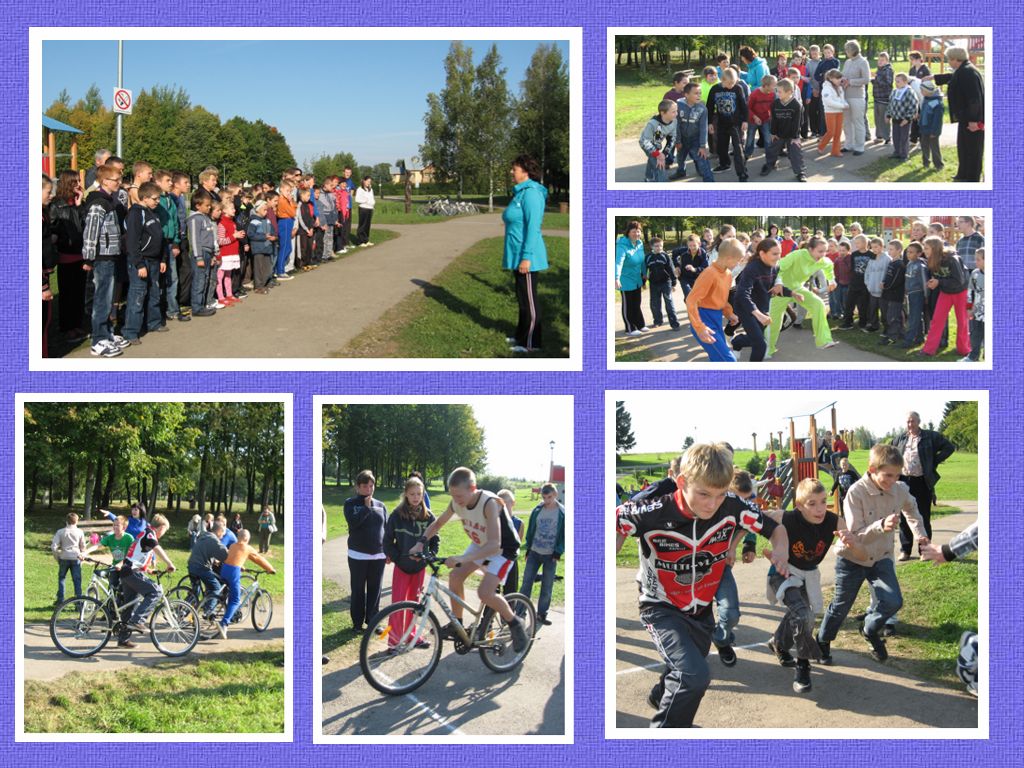 Draugiškos varžybos.
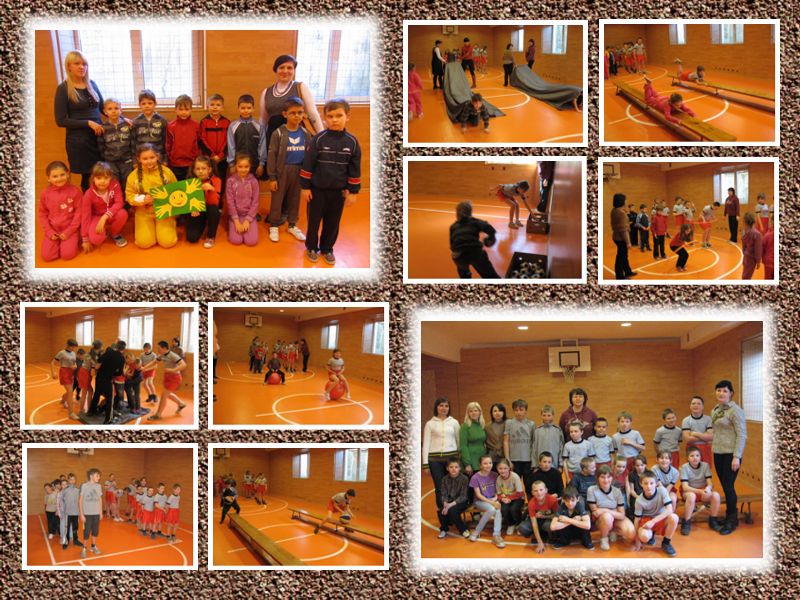 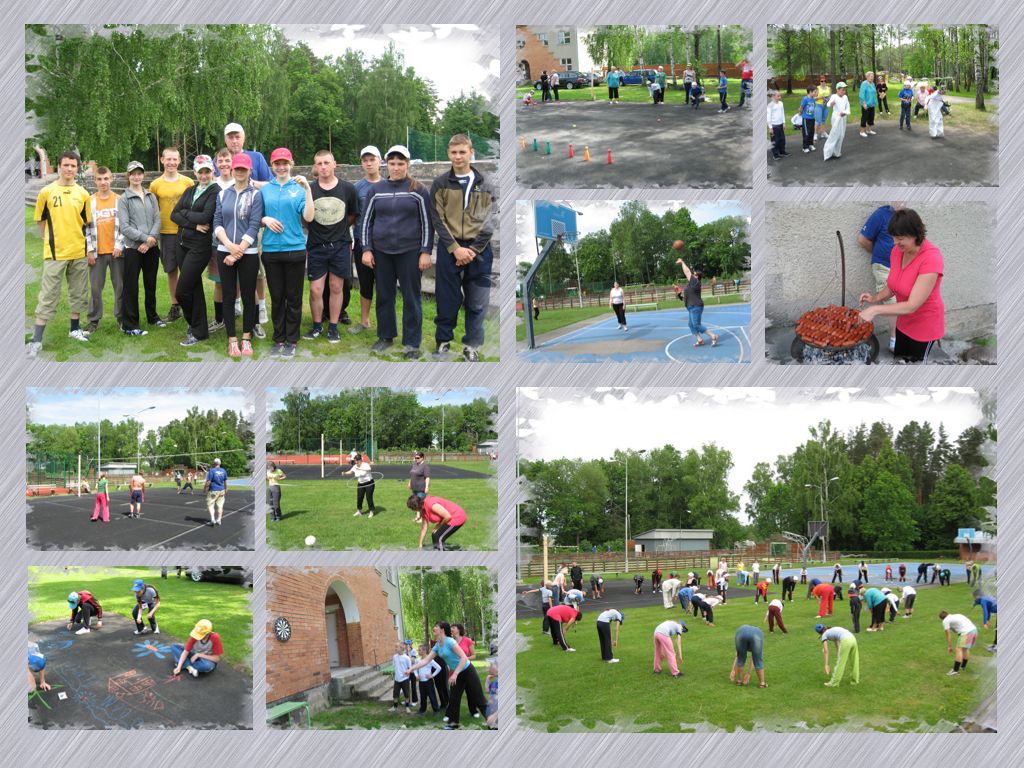 Turizmo diena.
Judrioji savaitė mokykloje.
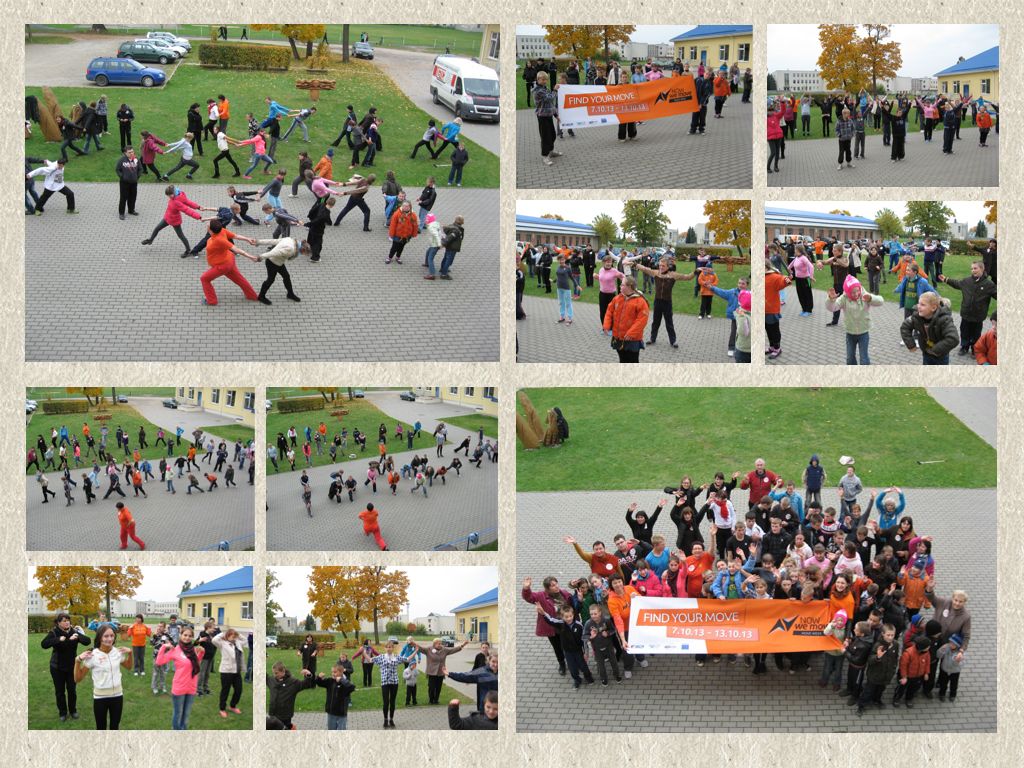 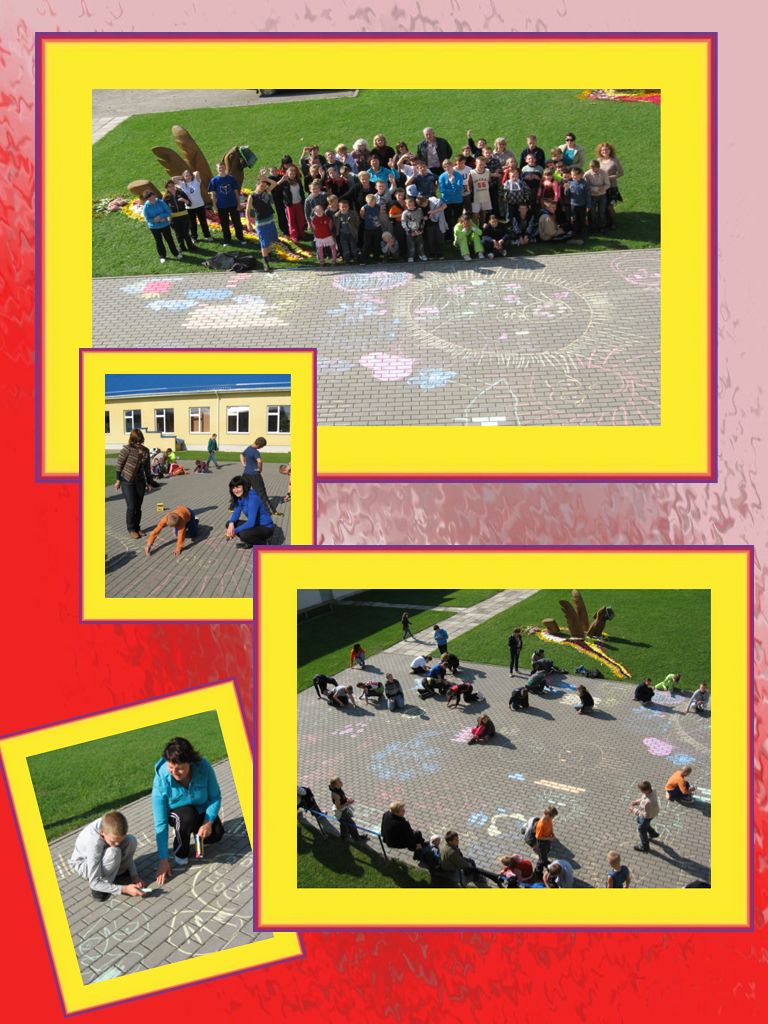 Mokyklos kieme piešiame savo jausmus.
Susitikimas su Bitininkų draugijos pirmininku.
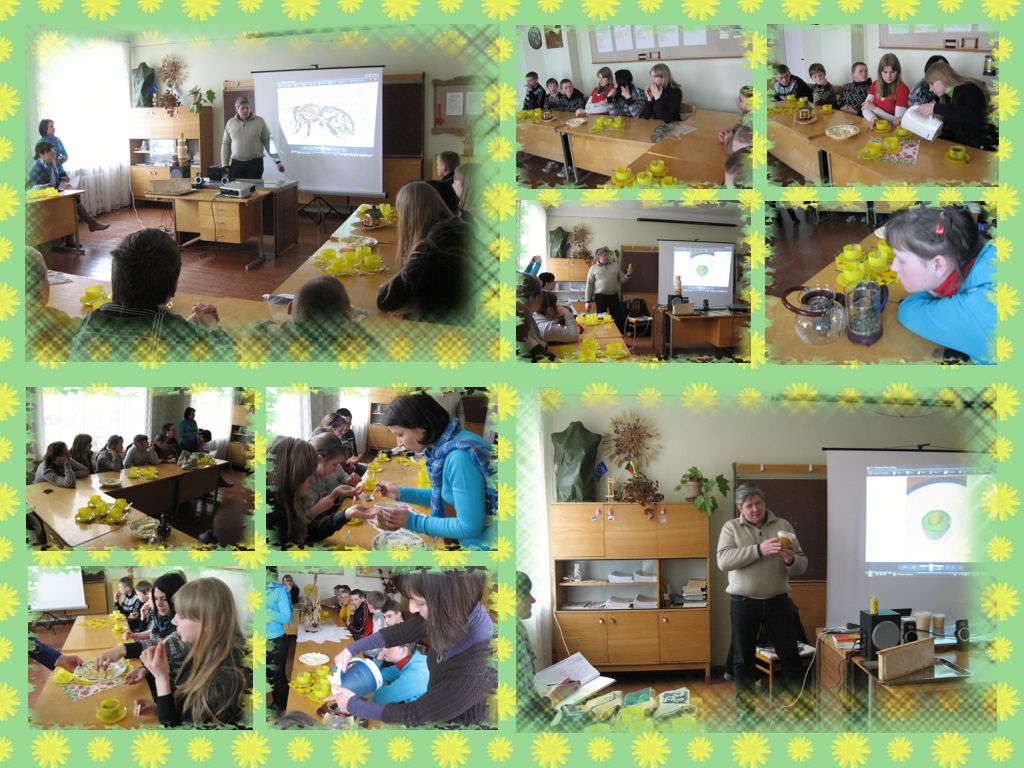 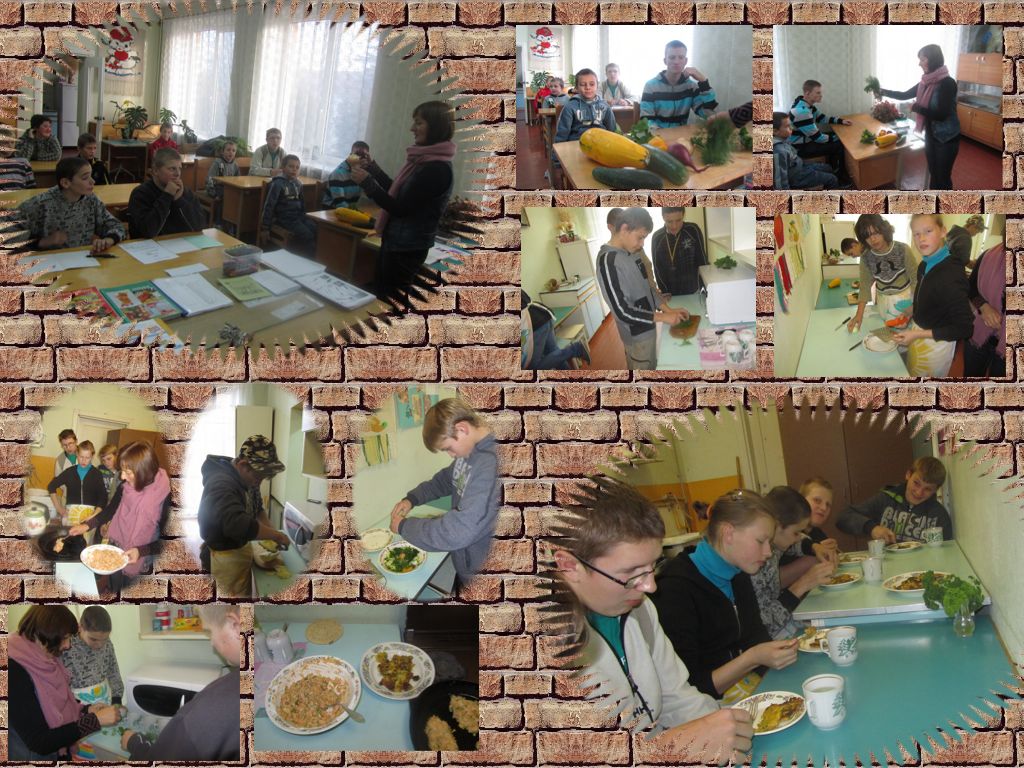 Užsiėmimas “Salotėlių gamyba”.
Užsiėmimas – paskaita “Valgyk sveikai – gyvenk ilgai”
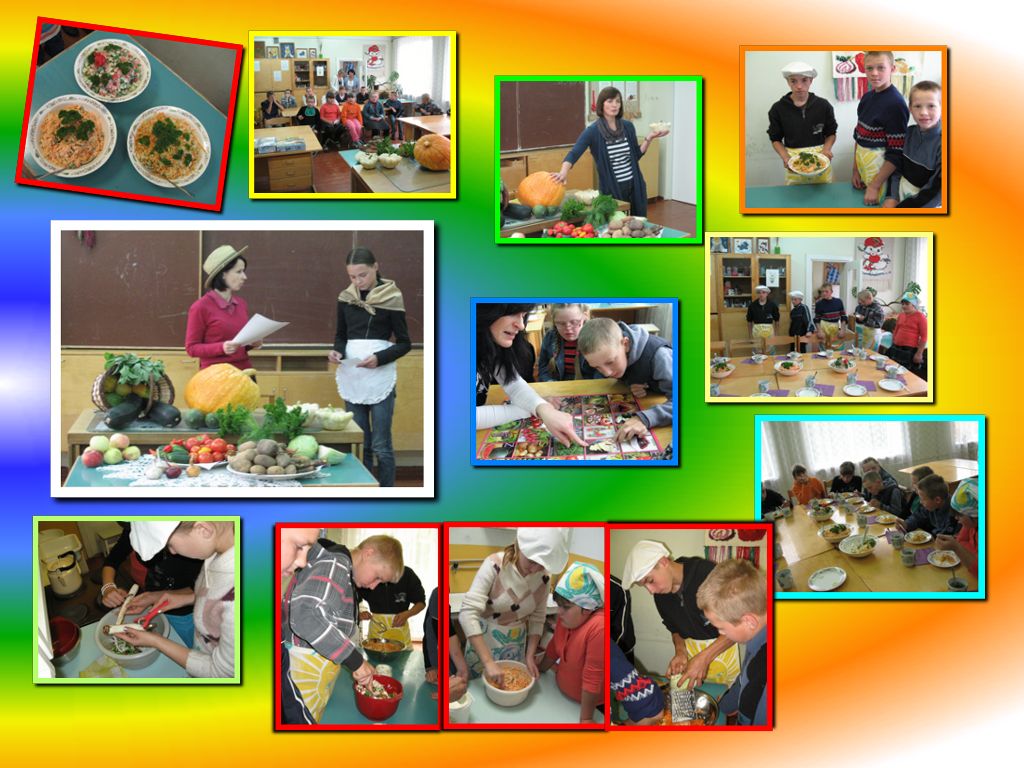 Asmens higienos įgūdžių ugdymo paskaita “Būkim švarūs”
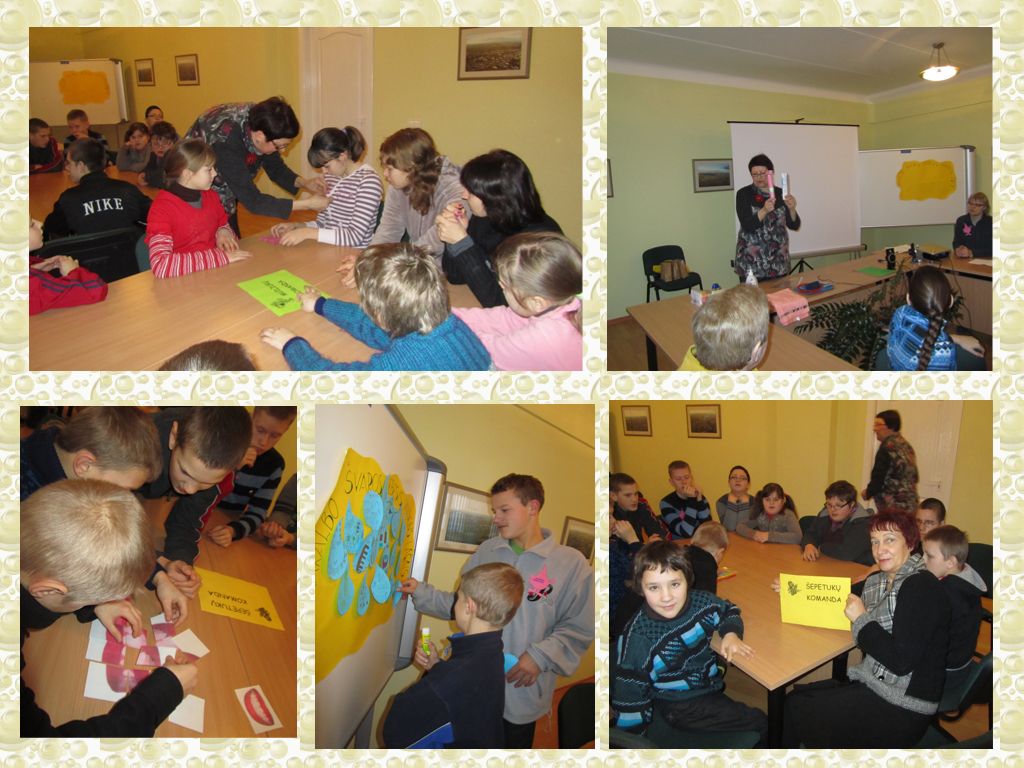 Viktorina “Ką žinau apie asmens higienos priemones”
Paskaitos apie “Alkoholio ir rūkymo žalą sveikatai”:
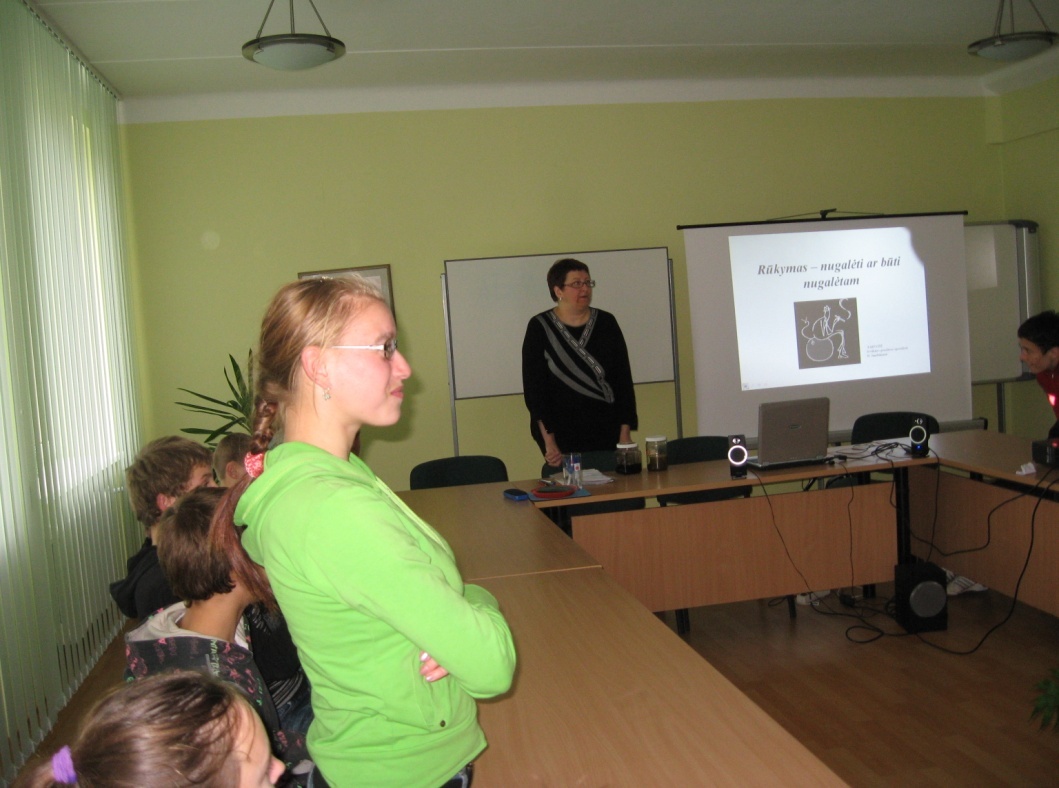 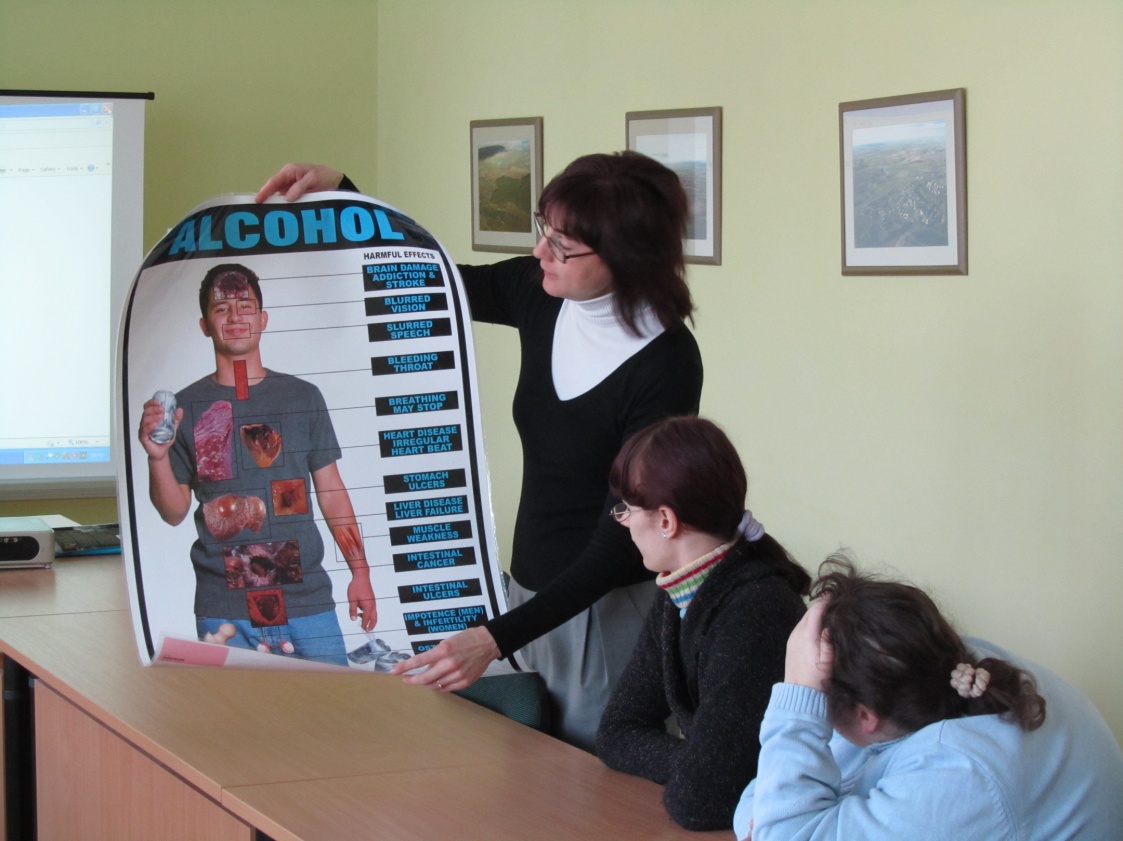 “Mergaitės – ar viską žinote apie save ?”
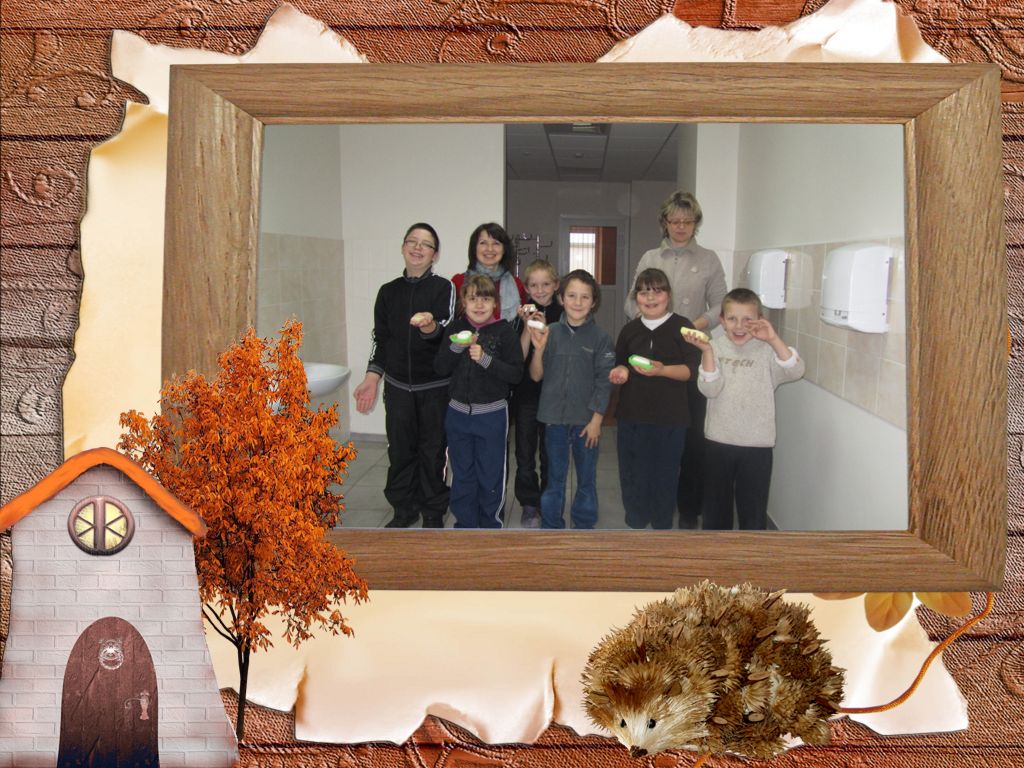 Mokėmės švariai plauti rankas.
Bet kokioje aktyvioje veikloje vaikai ir paaugliai atsiskleidžia tiek savo gerosiomis savybėmis, tiek blogosiomis. Atsiranda konfliktinių situacijų, bet siekdami bendro tikslo mokiniai kartu sprendžia sunkumus, juos suvienija kūrybos, pasiekimų džiaugsmas – auga darnesnė grupė.
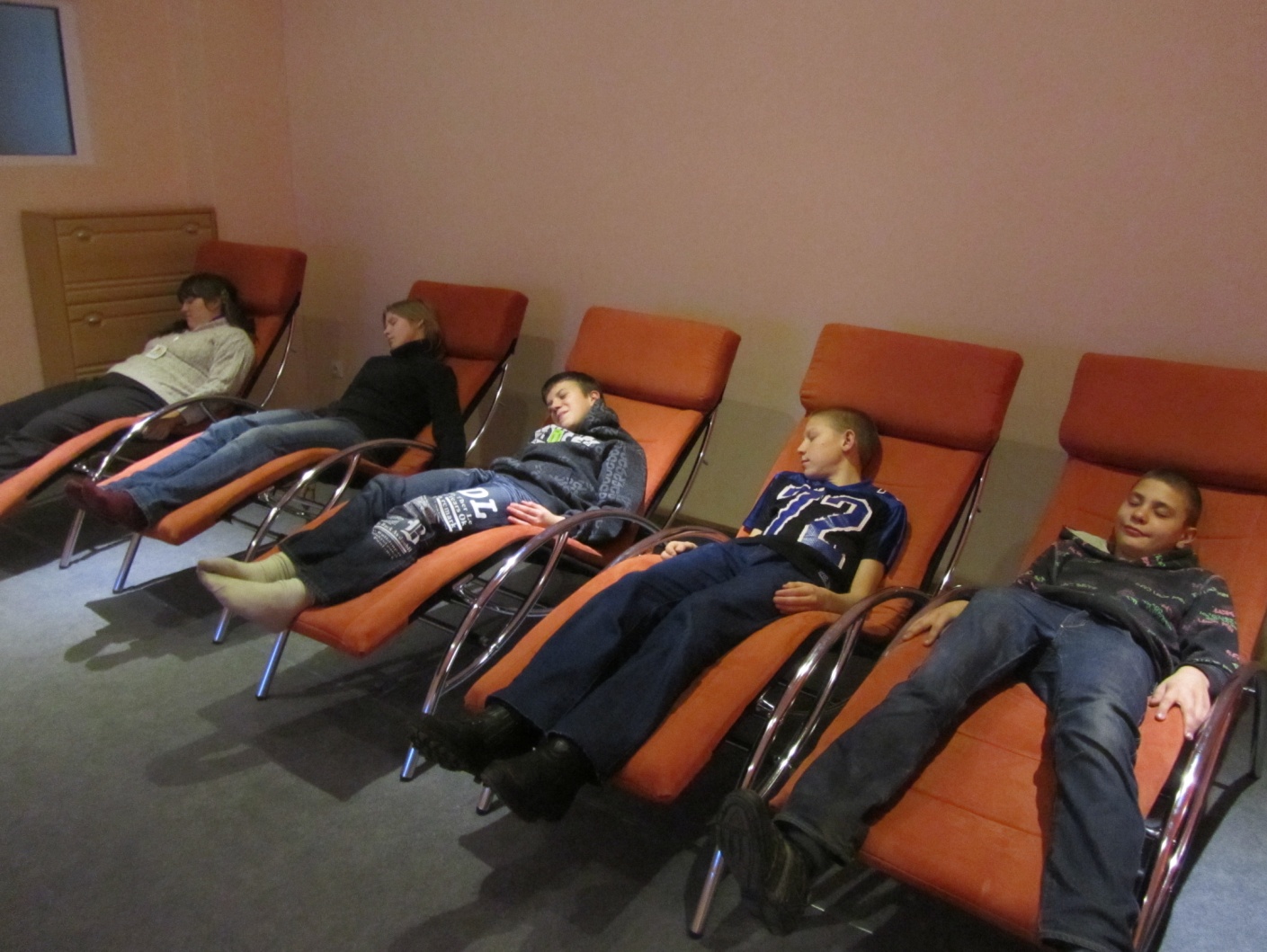 Relaksaciniai užsiėmimai padeda mokiniams atsikratyti nuovargio, įtampos, streso, gerina emocinę būseną, atpalaiduoja.
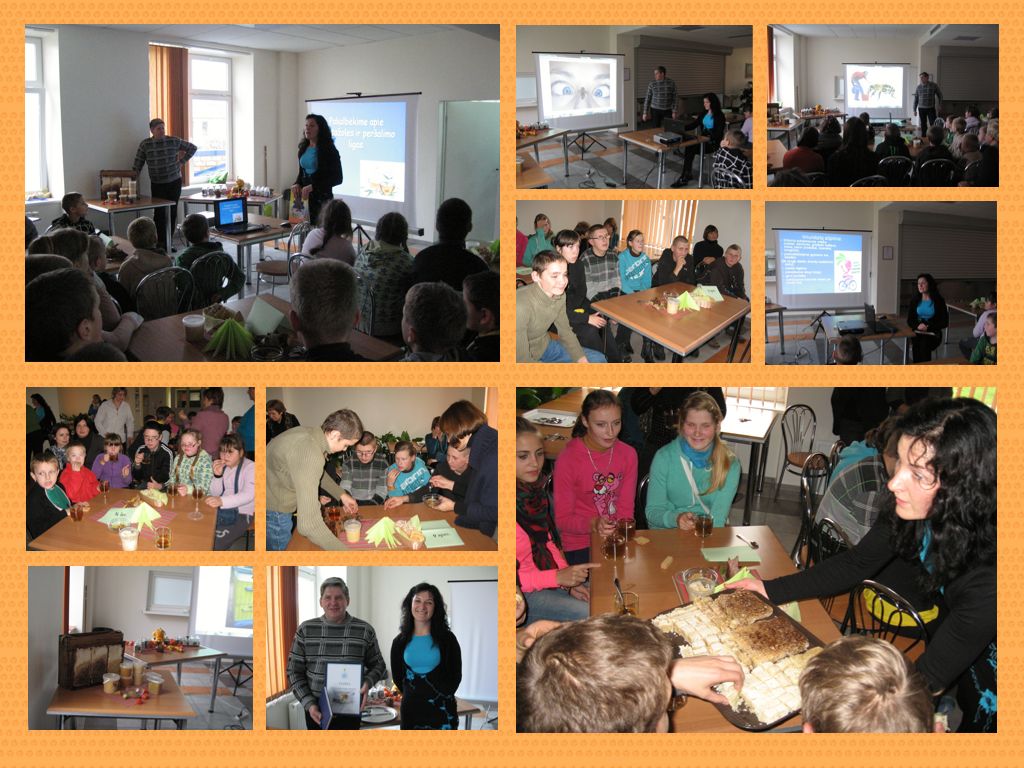 Arbatos popietė.
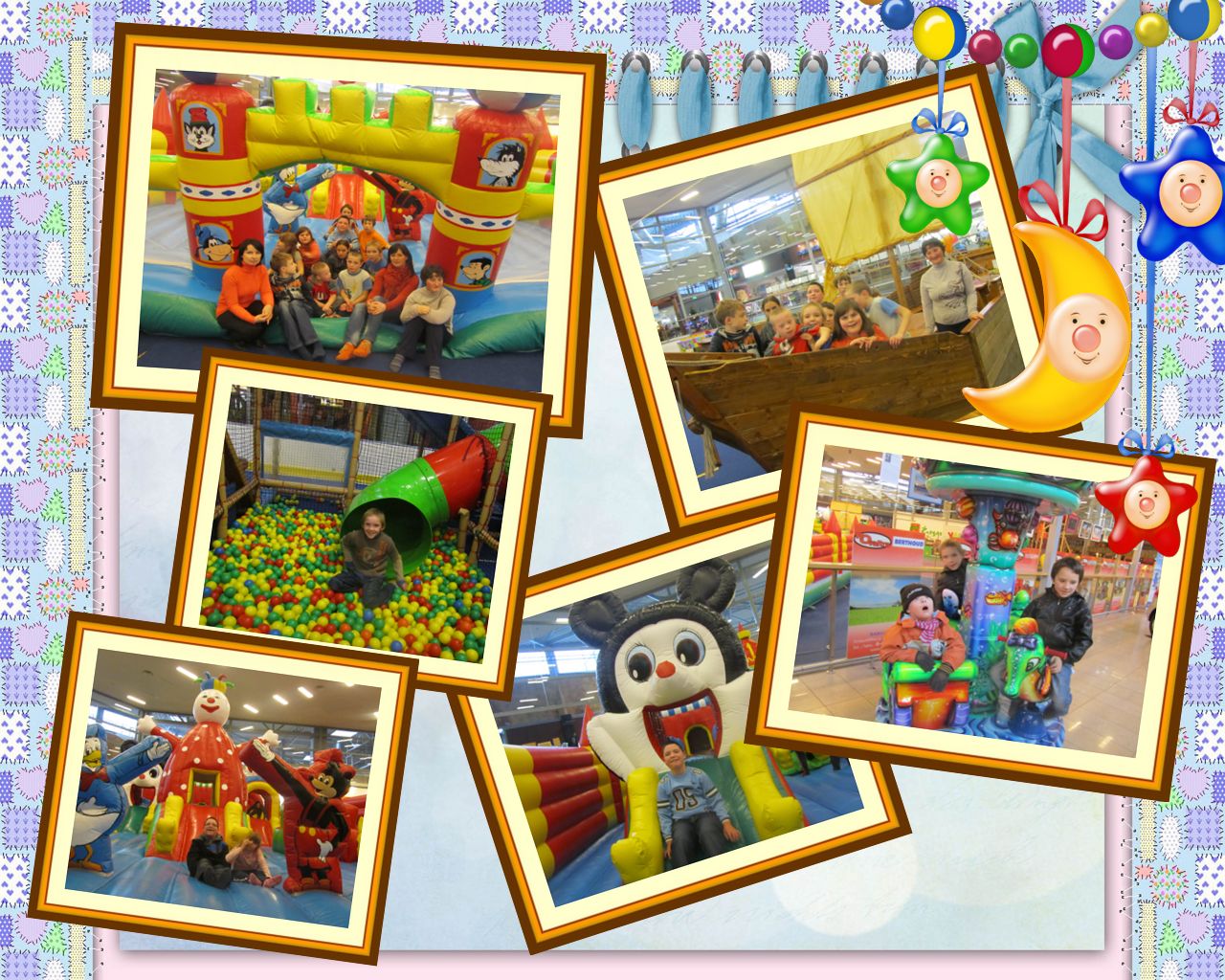 Lankome įvairius objektus.
Žaidžiame boulingą:
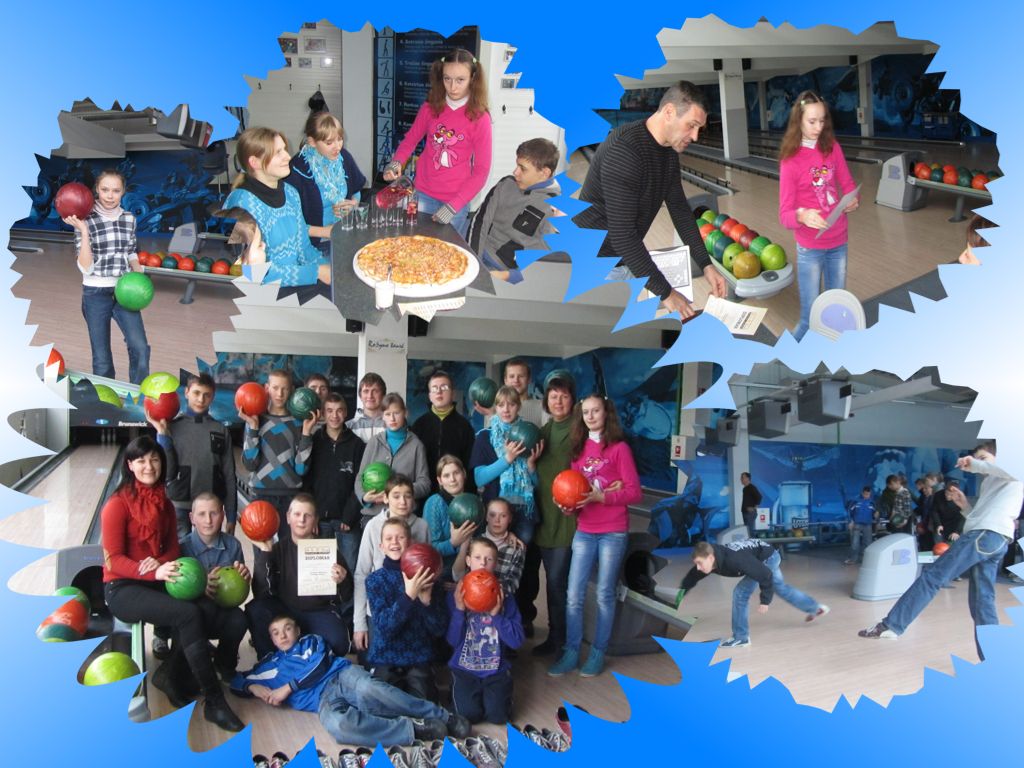 Pagalba vienas kitam, ruošiantis “Kelionei į Draugystės šalį”:
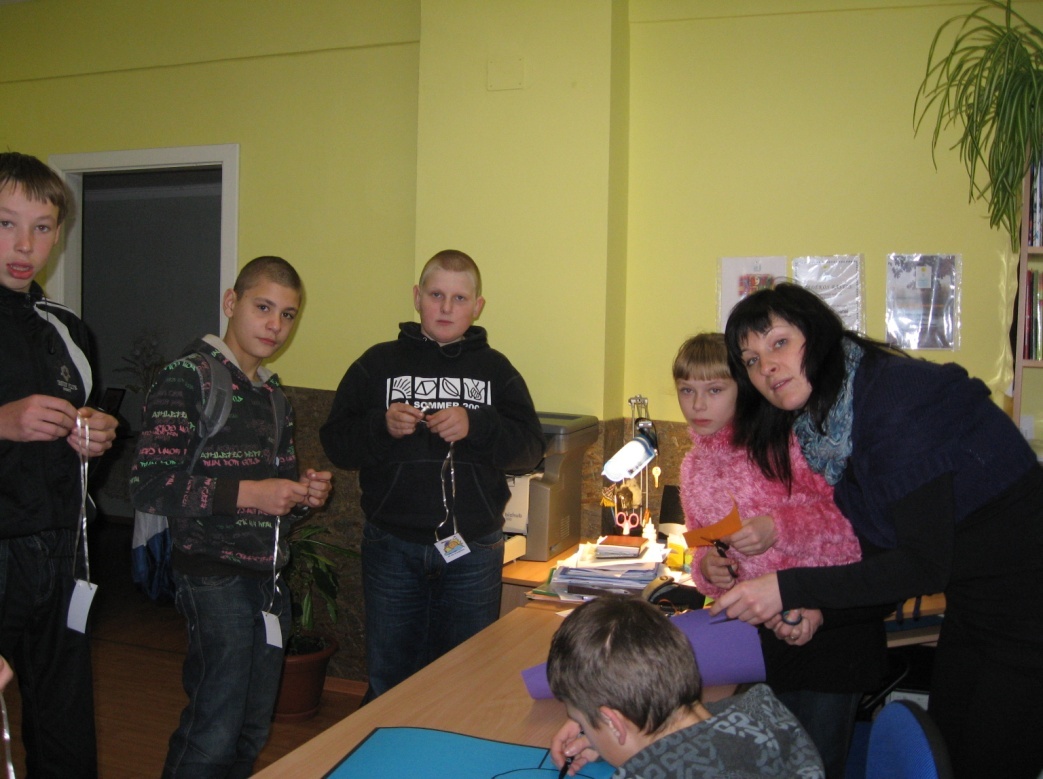 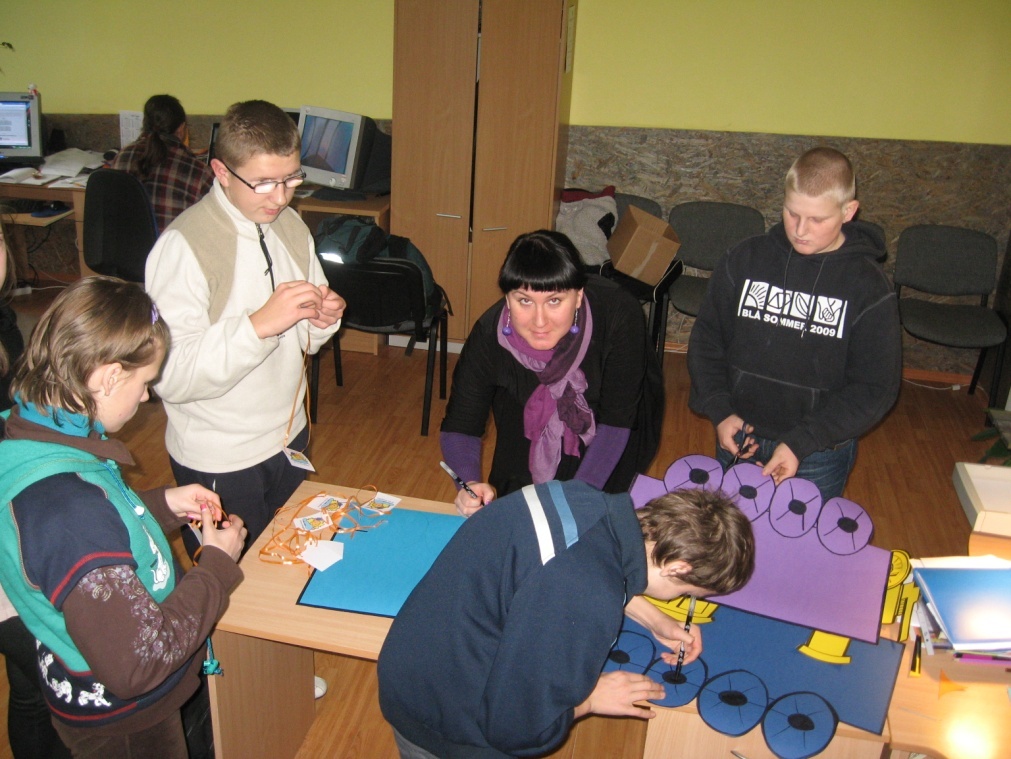 Vienokia ar kitokia mokinio negalia persekioja vaikus mokykloje ir už jos ribų. Tai tarsi užrašas, etiketė, jog jis „sergantis“, „nepatikimas“, „kitoks“. Visa tai turi neigiamą atspalvį, nes ženklina mokinį, išskiria iš kitų, akcentuoja nevienodą padėtį visuomenėje. Juk kiekvienas žmogus yra vertybė. Norėdami, kad mokiniai nejaustų socialinės atskirties, į mokyklą kviečiamės jų bendraamžius iš kitų mokyklų, įvairius svečius.
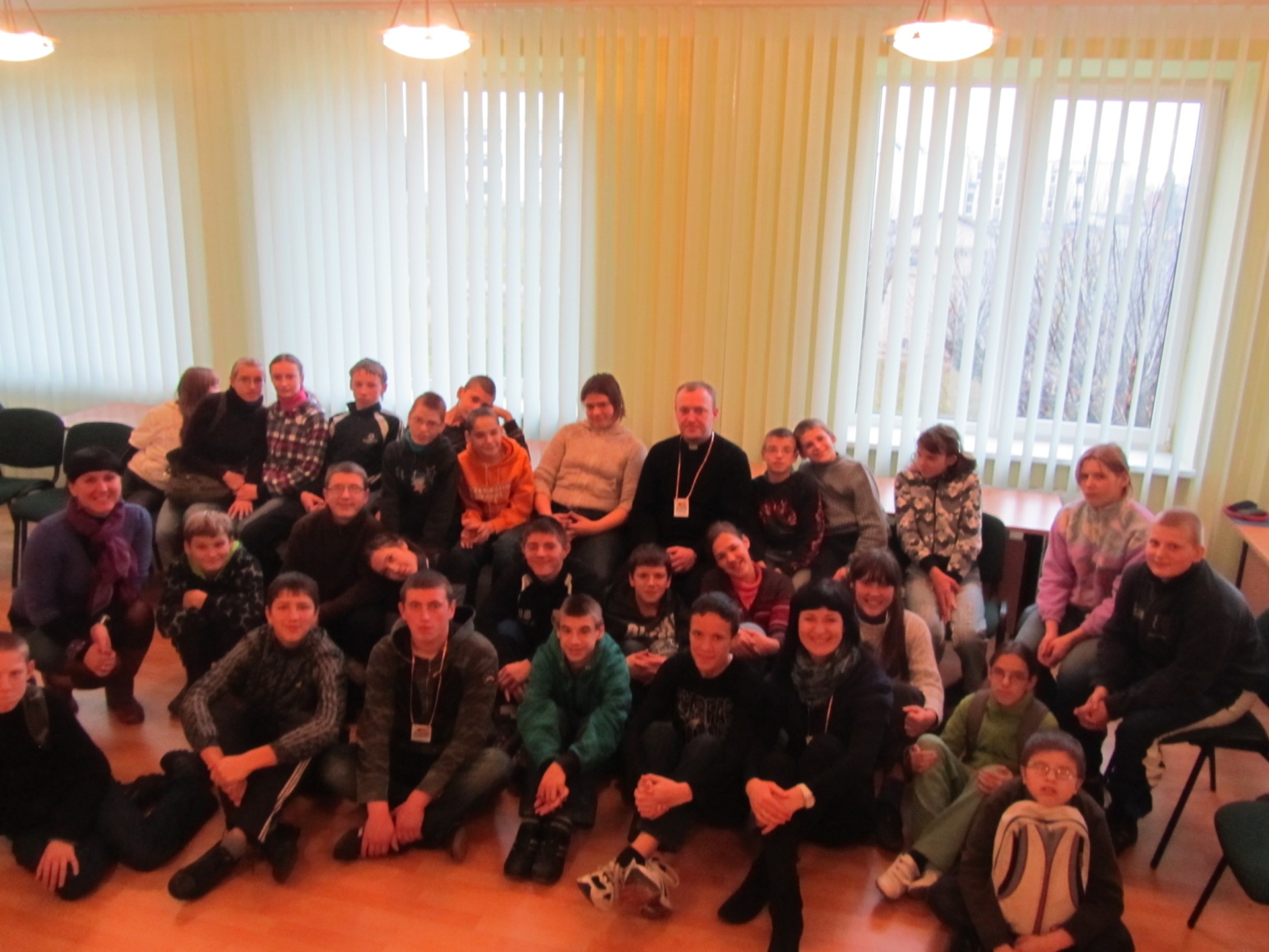 Tikros ir tvirtos draugystės meno paslapčių moksleiviai mokėsi bendraudami ir su kunigu!
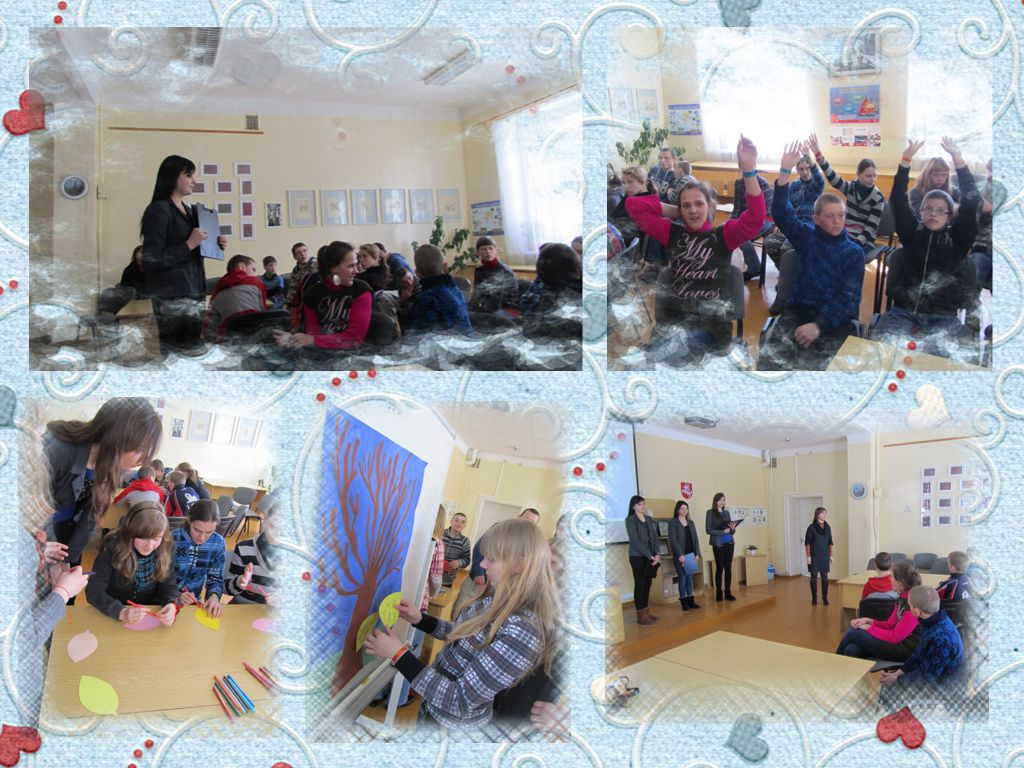 Susitikimas su P. Vileišio gimnazijos gimnazistėmis
Koncertas ir paroda senelių namuose:
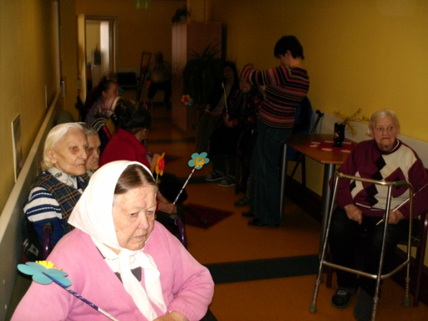 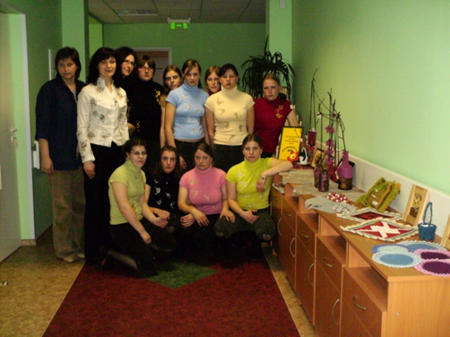 Apsilankėme Baltijos jūrą ir Jūrų muziejų.
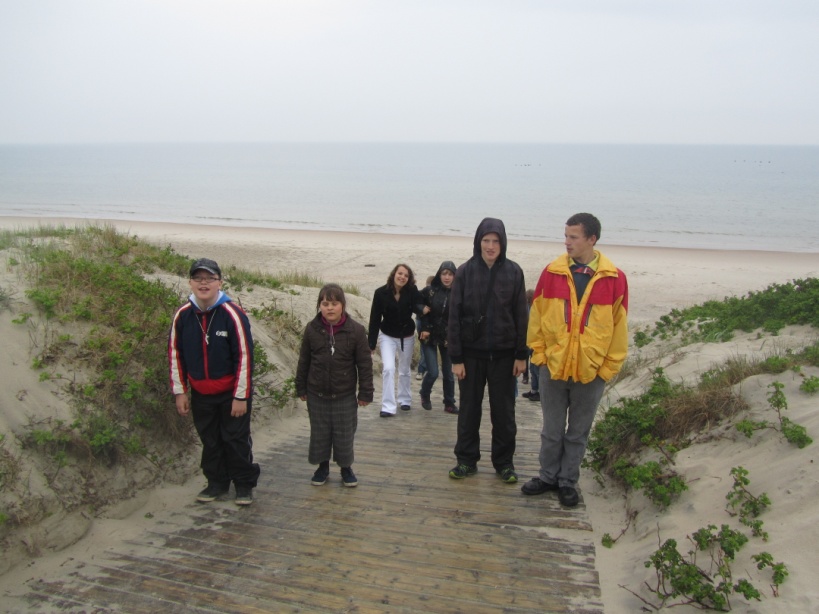 Pasitenkinimas savo veikla skatina teigiamą savęs vertinimą ir visokeriopą, pozityvų asmenybės tobulėjimą.
“Visi ką nors gali. 
Niekas negali visko.”

Carlas Scharbergas, rašytojas
DĖKOJU
UŽ DĖMESĮ!